Merger Reform: Treasury Laws Amendment (Mergers and Acquisitions Reform) Bill 2024
October 2024
A faster, stronger and simpler merger system for a more competitive economy
Notification/application forms to be set in legislative instruments following consultation
Procedural fairness – ACCC engagement, notice of competition concerns
Clear suspensory timelines supporting prompt review
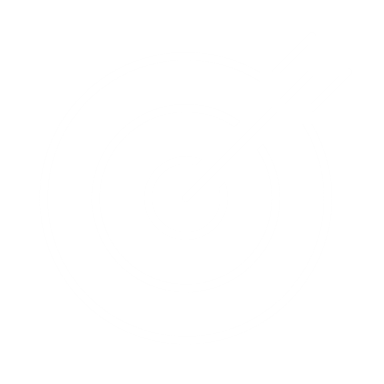 Targeted, risk-based notification thresholds
Expert review of decisions by Tribunal
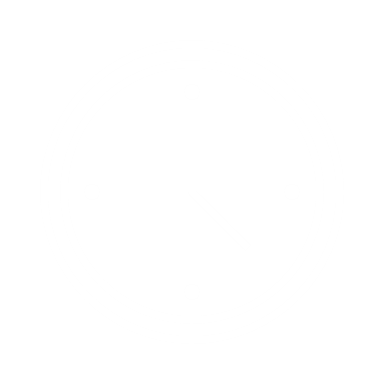 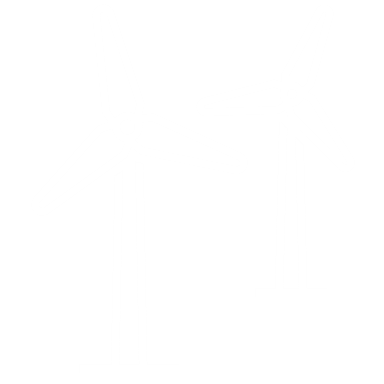 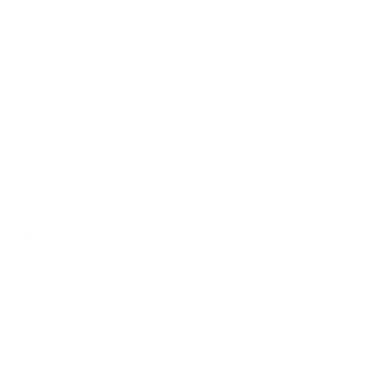 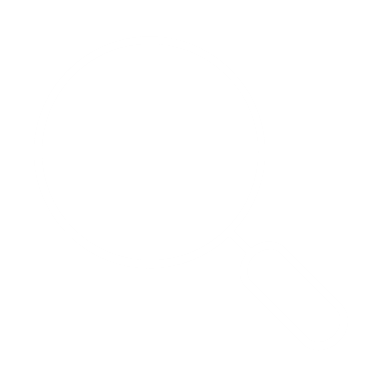 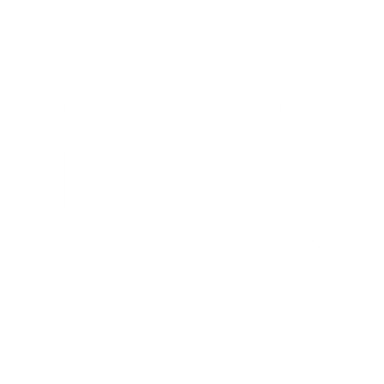 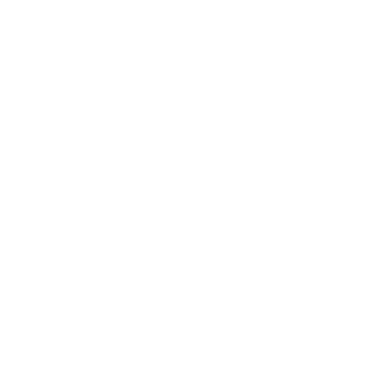 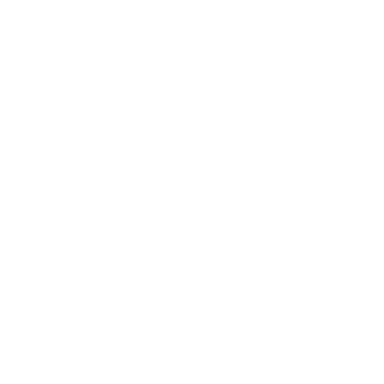 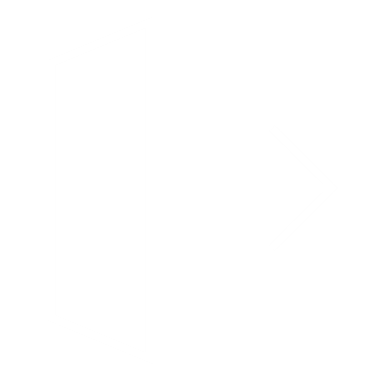 Economic focus and clarified ‘substantial lessening of competition’ for mergers
Transparency and ACCC accountability via public register, reasons for decisions and annual reporting
Notification waiver process to increase certainty and support efficient administration
Facilitating mergers of net public benefit to the community
2
Notification thresholds
Economy-wide monetary threshold
There will be one economy-wide monetary threshold …
An acquisition is notifiable if it meets the following limbs, AND the target has a material connection to Australia:
Combined Australian turnover of merger parties (including acquirer group) is at least $200 million AND
EITHER the Australian turnover is at least $50 million for each of at least two of the merger parties OR the global transaction value is at least $250 million
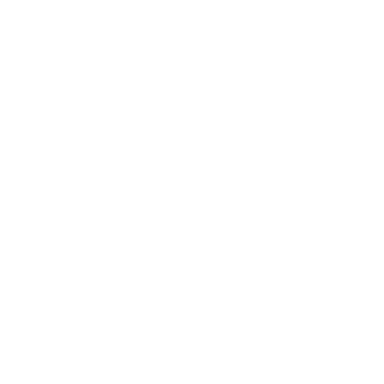 … with an additional targeted threshold for very large acquirers of smaller businesses or assets …
Very large acquirer threshold
An acquisition is notifiable if:
Acquirer group Australian turnover is at least $500 million AND
The Australian turnover is at least $10 million for each of at least two of the merger parties
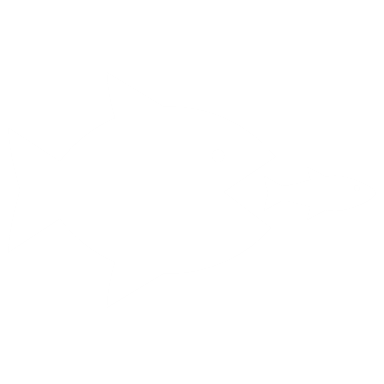 … and a separate three-year cumulative threshold to address serial acquisitions
For very large acquirers
For medium to large sized mergers
Three-year cumulative turnover threshold
An acquisition is notifiable if:
Combined Australian turnover of merger parties (including acquirer group) is at least $200 million AND
The cumulative Australian turnover from acquisitions in the same or substitutable goods or services over a 3 year period is at least $50 million
An acquisition is notifiable if:
Acquirer group Australian turnover is at least $500 million AND
The cumulative Australian turnover from acquisitions in the same or substitutable goods or services over a 3 year period is at least $10 million
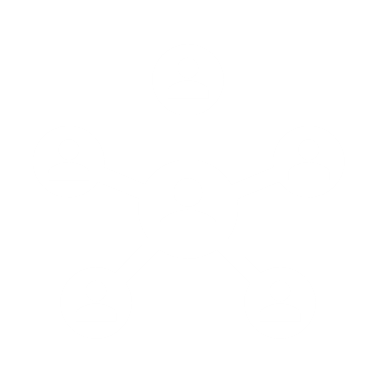 Acquisitions below $2 million Australian turnover would be excluded
3
Other details and exemptions relating to monetary thresholds
Subject to the passage of the legislation, the thresholds and related details will be set in subordinate legislation and subject to consultation
A target has a material connection to Australia if they are ‘carrying on a business in Australia’ OR have plans to carry on a business in Australia
To ensure benign land acquisitions are not captured, there will an exemption from notification for land acquisitions made in relation to residential property development or by any business that is primarily engaged in buying, selling or leasing property and which does not intend to operate a commercial business (other than leasing) on the land, unless those acquisitions are captured by additional targeted notification requirements
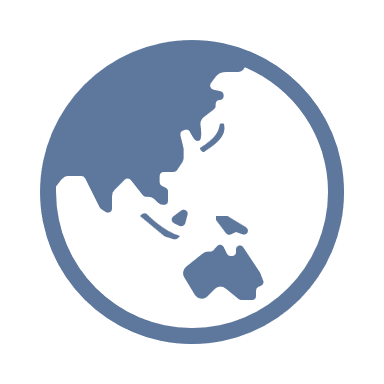 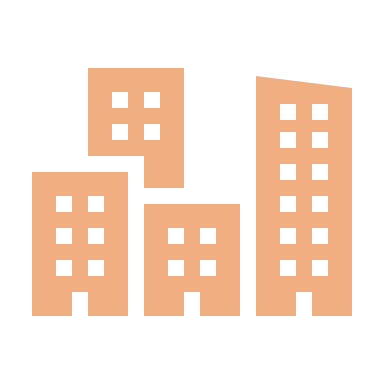 4
Ministerial determinations will ensure adequate scrutiny
The Government also intends to ensure there is adequate scrutiny of:
Acquisitions by supermarkets
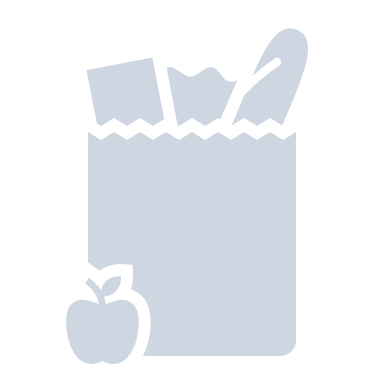 Acquisitions by unlisted or private companies that result in them holding an interest in a target above 20% AND meet the monetary notification thresholds
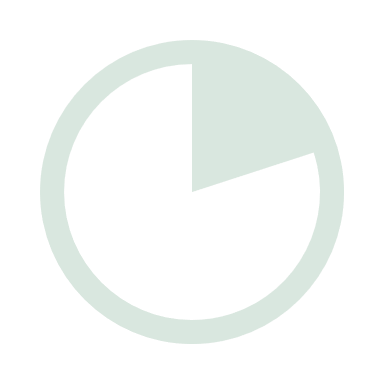 Acquisitions that result in changes in the level of control AND meet the monetary notification thresholds
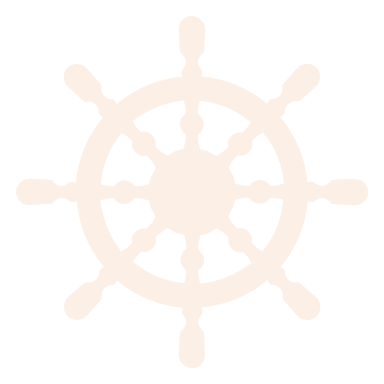 Subject to the passage of the legislation, these will be set in subordinate legislation and subject to consultation
5
Monetary notification threshold: Scenario 1
Economy-wide threshold – An acquirer group with $160 million in Australian turnover acquires a business with $80 million in Australian turnover and a global transaction value of $100 million.
Limb
Scenario
Notifiable?
Economy-wide monetary threshold
Combined Australian turnover
$200m
$240m
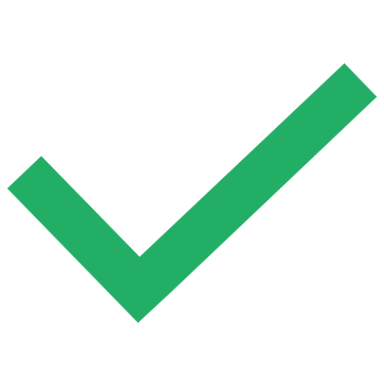 Notifiable
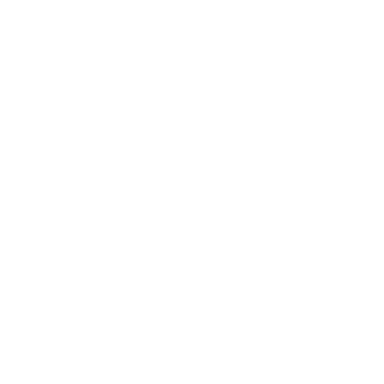 Turnover of at least two parties/target
$50m
$80m
and either
Transaction value
$250m
$100m
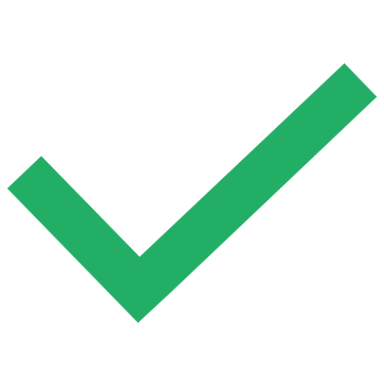 Therefore, the acquisition must be notified to the ACCC under the economy-wide monetary threshold
6
Monetary notification threshold: Scenario 2
Economy-wide and very large acquirer thresholds– An acquirer with $600 million in Australian turnover (including the acquirer group) acquires a business with $20 million in Australian turnover and a global transaction value of $50 million.
Limb
Notifiable?
Economy-wide monetary threshold
Combined Australian turnover
Acquirer Australian turnover
$200m
$500m
$620m
$600m
Scenario
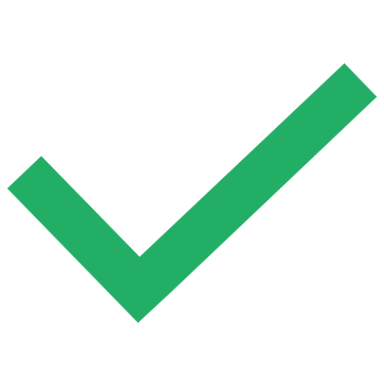 Not notifiable
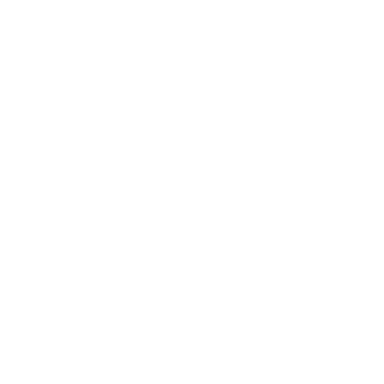 Turnover of at least two parties/target
Turnover of at least two parties/target
$50m
$10m
$20m
$20m
and either
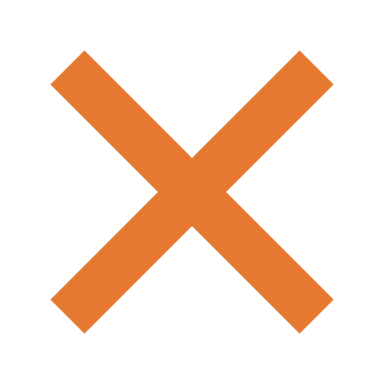 Transaction value
$250m
$50m
Very large acquirer threshold
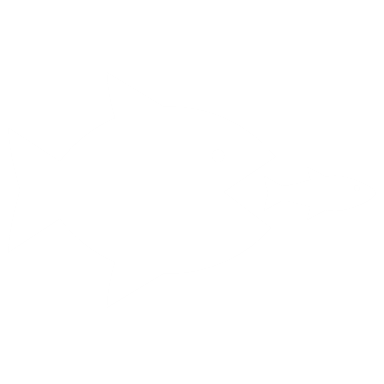 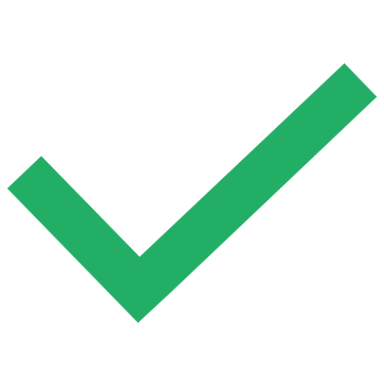 Notifiable
and
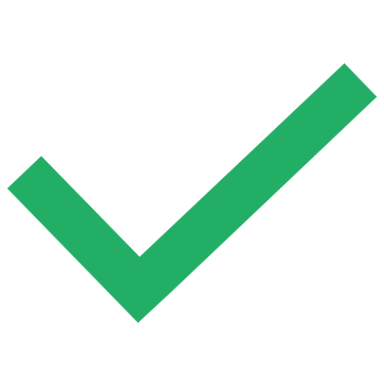 Therefore, the acquisition must be notified to the ACCC under the very large acquirer threshold
7
Monetary notification threshold: Scenario 3
Three-year cumulative turnover thresholds – An acquirer with at least $500 million Australian turnover makes the following acquisitions. The $10 million cumulative threshold applies.
The turnover of past acquisitions aggregated will be the turnover at the point of acquisition
Only acquisitions where the cumulative turnover would exceed the cumulative thresholds will be notifiable – past acquisitions where the cumulative thresholds were not met are not retrospectively notifiable (but may be taken into account by the ACCC in assessing whether the acquisition may result in a substantial lessening of competition).
8
Land acquisitions scenarios
An acquirer with at least $500 million in Australian turnover acquires the following land with at least $10 million in attributable turnover
1. A large block of land to develop residential properties on
Limb
Limb
Notifiable?
Notifiable?
Acquirer Australian turnover
Acquirer Australian turnover
$500m
$500m
$500m
$500m
Turnover of at least two parties/target
Turnover of at least two parties/target
$10m
$10m
$10m
$10m
Very large acquirer threshold
Very large acquirer threshold
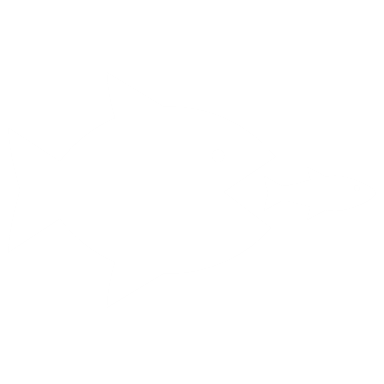 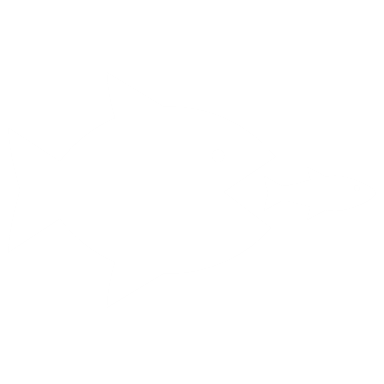 2. A commercial office building by a large property investor
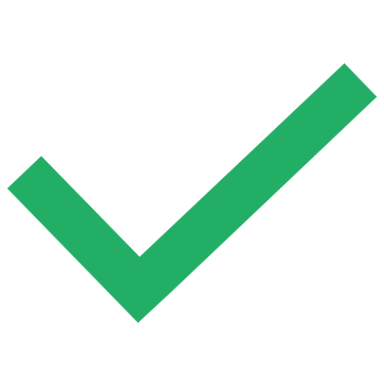 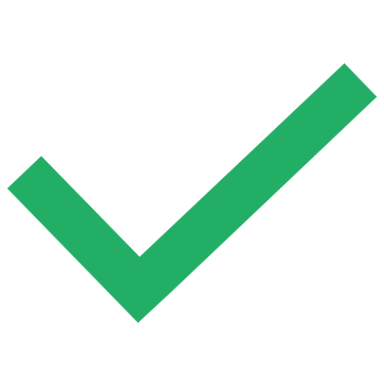 No – land exemption
No – land exemption
and
and
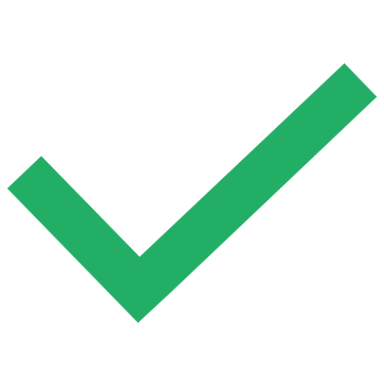 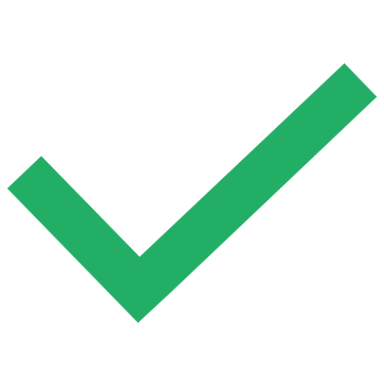 Scenario
Scenario
Yes – the acquirer is a property investor that primarily engages in buying and leasing property and does not intend to operate a commercial business on the land other than leasing
Land exemption?
Land exemption?
Yes – the land was purchased to develop residential properties on
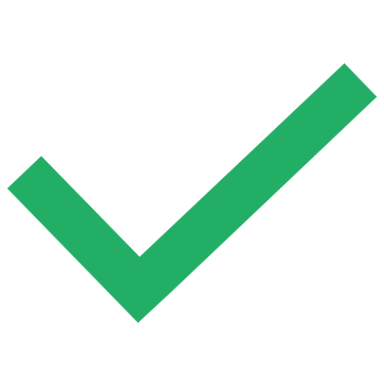 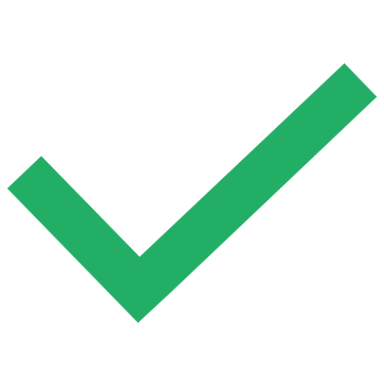 9
Land acquisitions scenarios - continued
An acquirer with at least $500 million in Australian turnover acquires the following land with at least $10 million in attributable turnover
3. A large block of land to operate a hardware retail store on
Limb
Notifiable?
Acquirer Australian turnover
$500m
$500m
Turnover of at least two parties/target
$10m
$10m
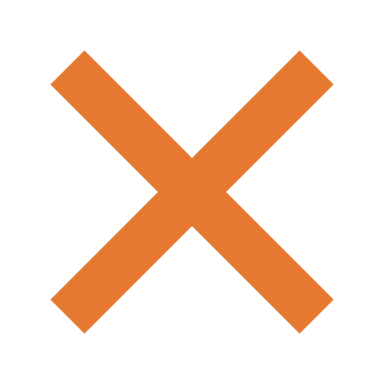 Very large acquirer threshold
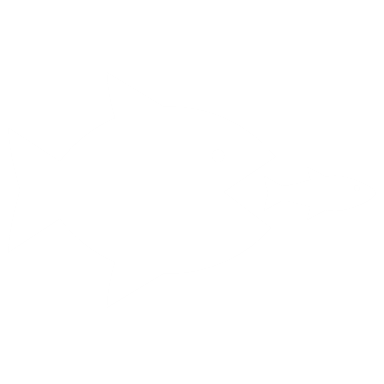 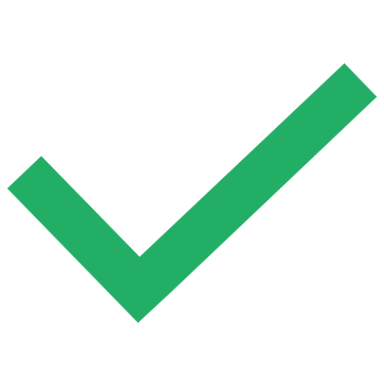 Notifiable – not exempt
and
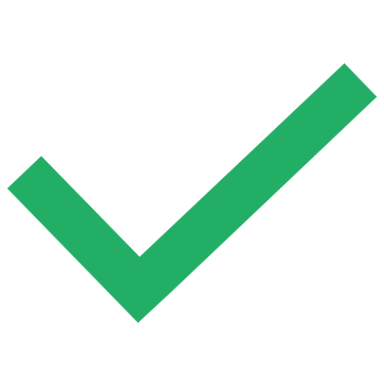 Scenario
Land exemption?
No – a commercial business of a hardware retail store is intended to be operated on the land
10
Next stepsFurther detail on thresholds will be consulted on through the development ofsubordinate legislation later in 2024-25.
Enquiries: CompetitionTaskforce@treasury.gov.au
11